Задание 22
ЕГЭ – 2025
Дивишься драгоценности нашего языка: что ни звук, то и подарок; всё зернисто, крупно, как сам жемчуг, и право, иное название ещё драгоценнее самой вещи.

                                                            Н.В. Гоголь
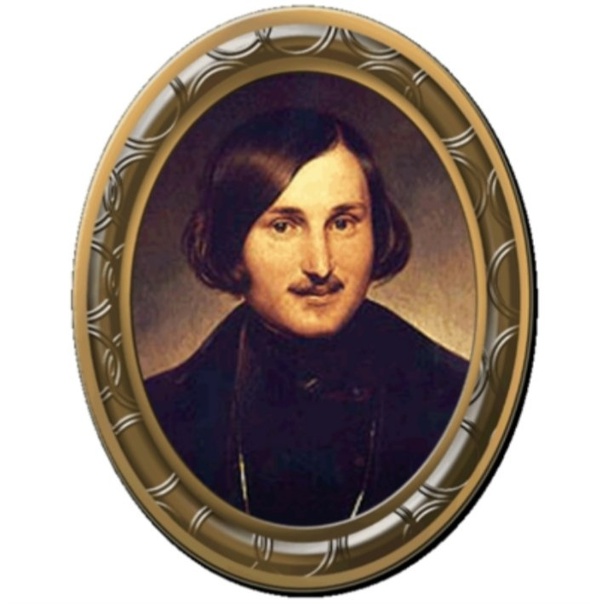 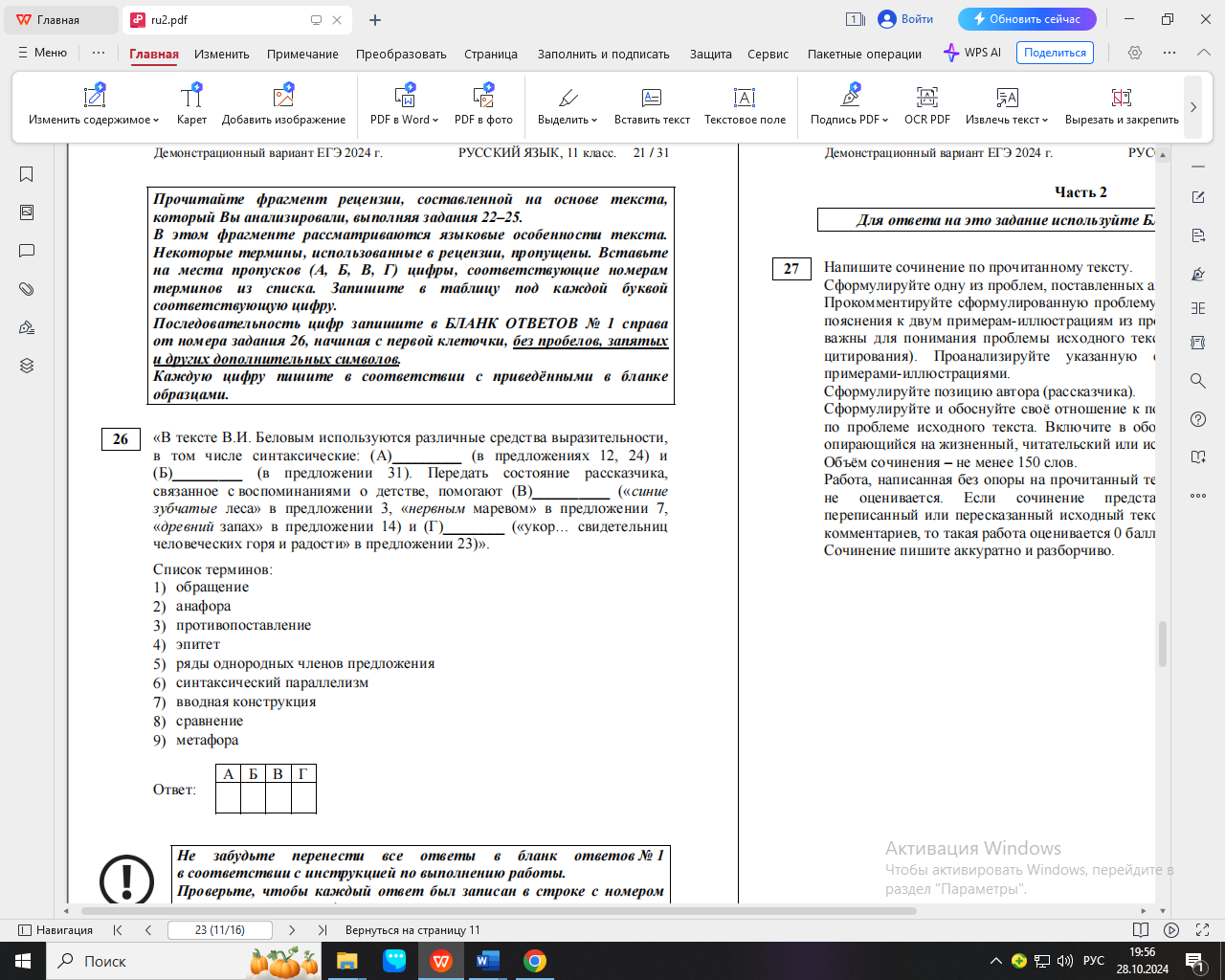 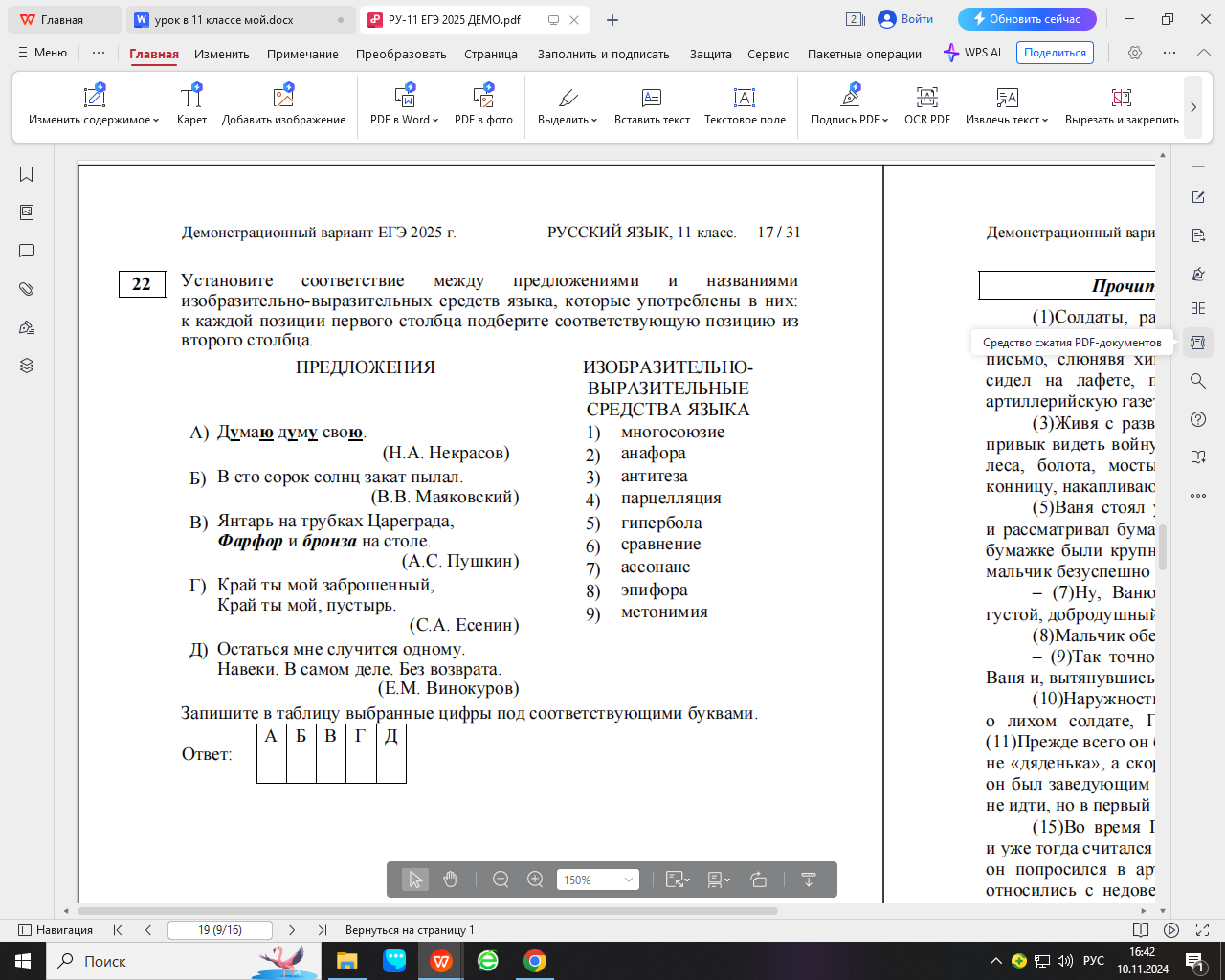 Сравнение - уподобление одной ситуации другой, одного явления другому. Сравнение может быть выражено:
 
1) сравнительным оборотом с союзами как, точно, словно, будто, как будто; 
2) сравнительной конструкцией со словами похожий, подобный, вроде; 
3) существительным в творительным падеже; 
4) сравнительной степенью прилагательного или наречия; 
5) СПП с придаточным сравнения.
Метонимия - употребление названия одного предмета вместо названия другого предмета на основании внешней или внутренней связи между ними
Тарелку съел; У него бойкое перо;
Синекдоха – это часть вместо целого.
 
И слышно было до рассвета, как ликовал француз.
Риторические вопросы, обращения, восклицания

Р.вопросы - это вопросы, не требующие ответа (либо ясен сам по себе, либо вопрос обращен к условному собеседнику).
Р.восклицания - восклицательные предложения, которые в тексте выполняют роль усиления эмоциональности и выразительности речи, наличие восклицательных частиц и междометий.
Р.обращения - риторическая фигура, состоящая в подчеркнутом обращении к кому – либо или чему – либо для усиления выразительности речи.